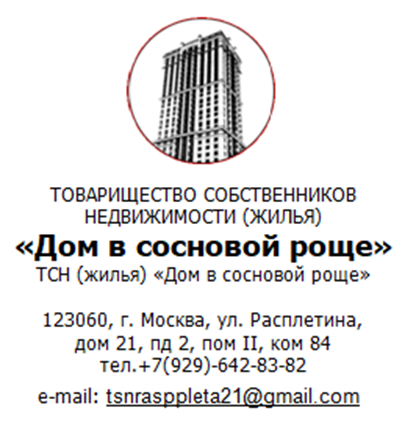 Благоустройство, Озеленение  территории и содержание зеленых насаждений многоквартирного дома
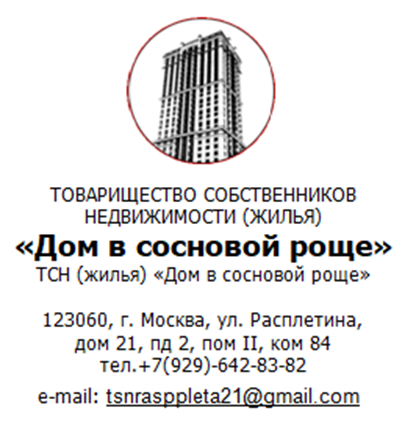 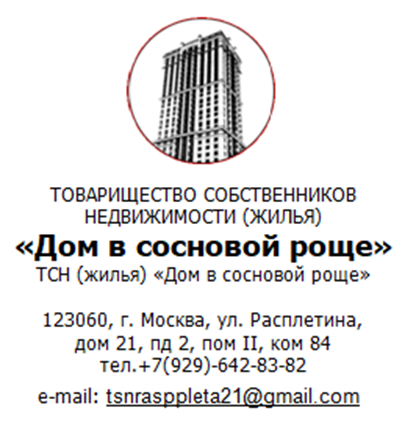 Благоустройство, Озеленение  территории и содержание зеленых насаждений многоквартирного дома
Зеленые насаждения - легкие города, они являются одним из источников кислорода. Зеленые насаждения в городе выполняют ряд функций: поглощение углекислого газа, абсорбирование вредных веществ, создание акустического барьера от шума автотранспорта, восстановление баланса влажности атмосферы.
	Озеленение территории многоквартирного дома и прилегающей  территории к многоквартирному дому по адресу: ул.Расплетина, д.21,  ТСН (ж) проводит по следующим направлениям:
 - посадка новых деревьев (туи), кустарник (спиреи) и уход за ними собственными силами;
         - содержание зеленых насаждений, включающие в себя обработку почвы, полив, внесение удобрений, обрезку кроны, и их обрезку, а также проведение иных мероприятий в соответствии  Постановления Правительства Москвы от 10 сентября 2002 г. № 743-ПП «Об утверждении Правил создания, содержания и охраны зеленых насаждений  и природных сообществ города Москвы».
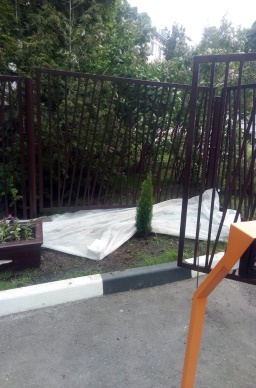 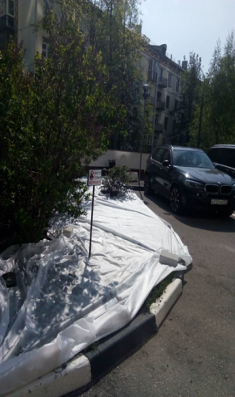 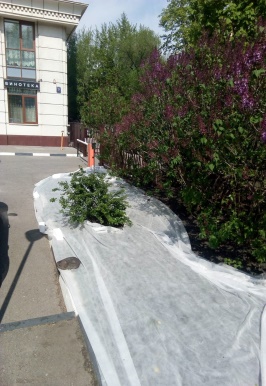 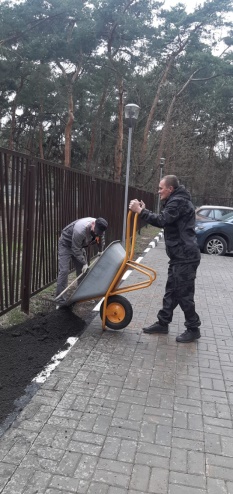 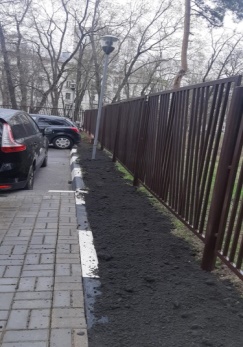 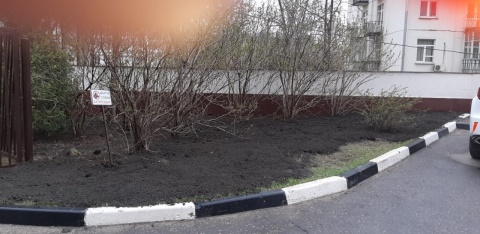 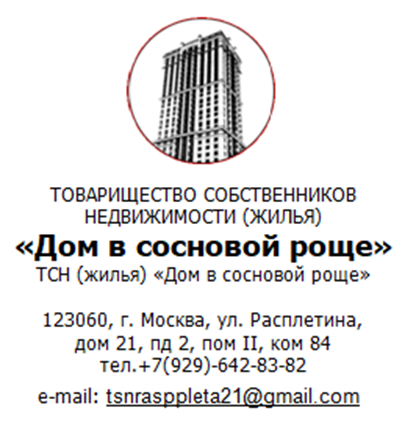 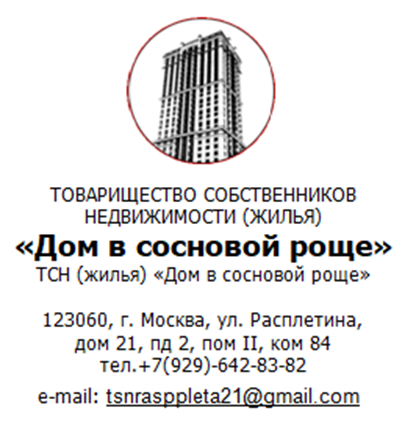 Благоустройство, Озеленение  территории и содержание зеленых насаждений многоквартирного дома
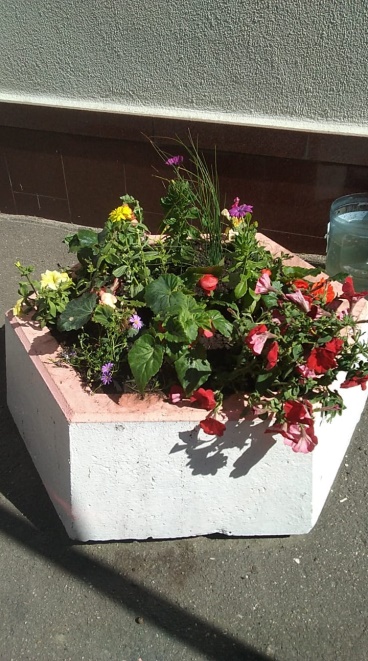 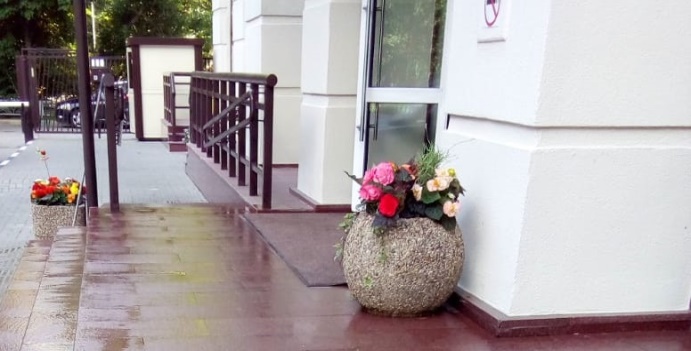 -  высадка  однолетней цветочной рассады в цветники и вазоны.
 Ежедневно проводится полив газона
- ремонт газонов, а именно проведена рекультивация с посевом газонной травы
В апреле привезли плодородный грунт для дальнейшего благоустройства. Погода нас не порадовала. Дождь, срывался снег, но мы не сдались и распределили 10 куб. м грунта по территории
После наступления потепления расцвели наши клумбы утопая в расскошных бегониях, лаванды.
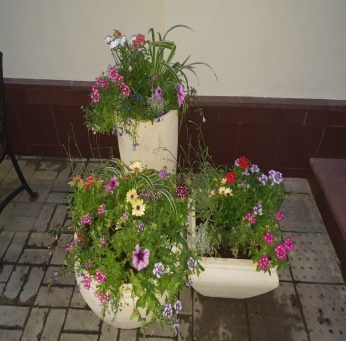 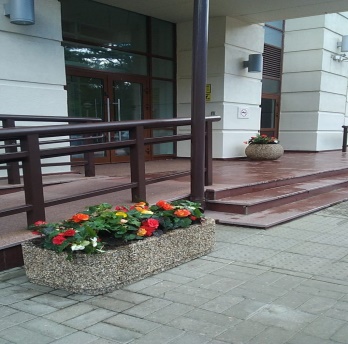 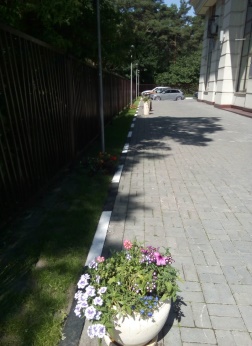 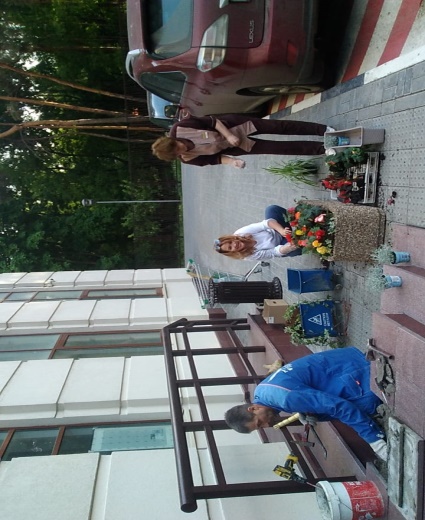 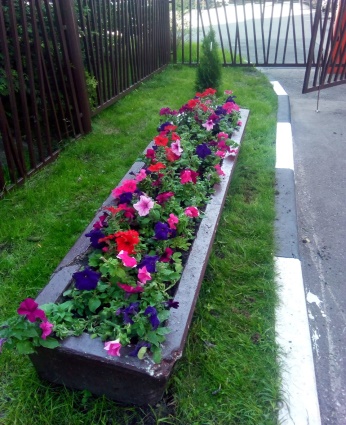 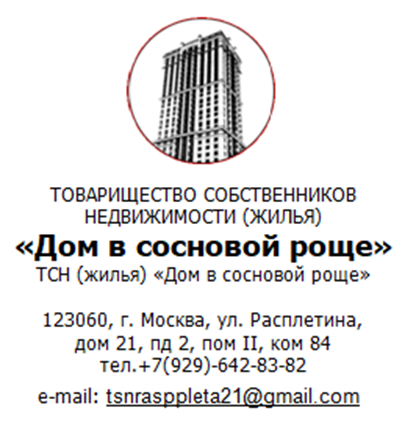 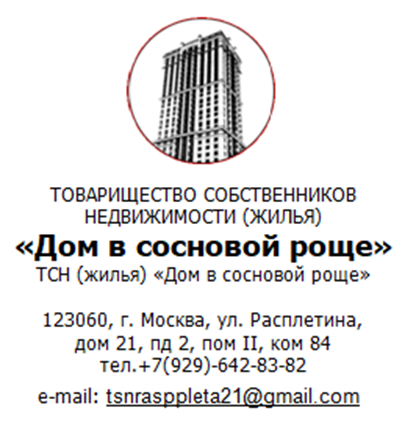 Благоустройство, Озеленение  территории и содержание зеленых насаждений многоквартирного дома
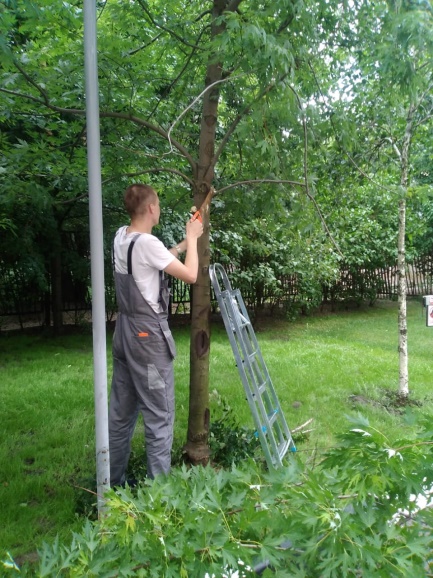 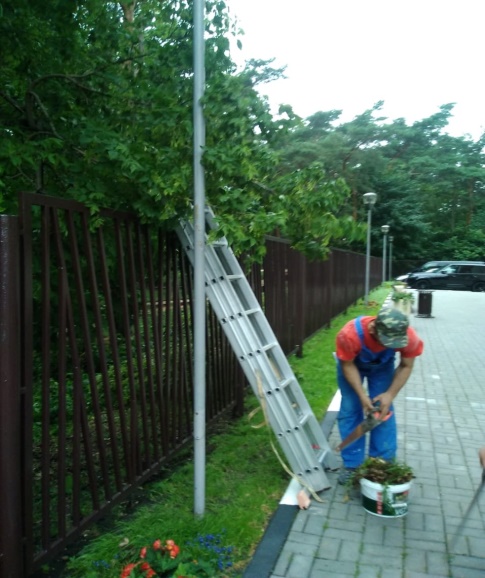 провели  работы :
по санитарной обрезке ветвей, удалению поросли. 
  В настоящее время уходные мероприятия за саженцами (внесение удобрений, рыхление почвы, полив)
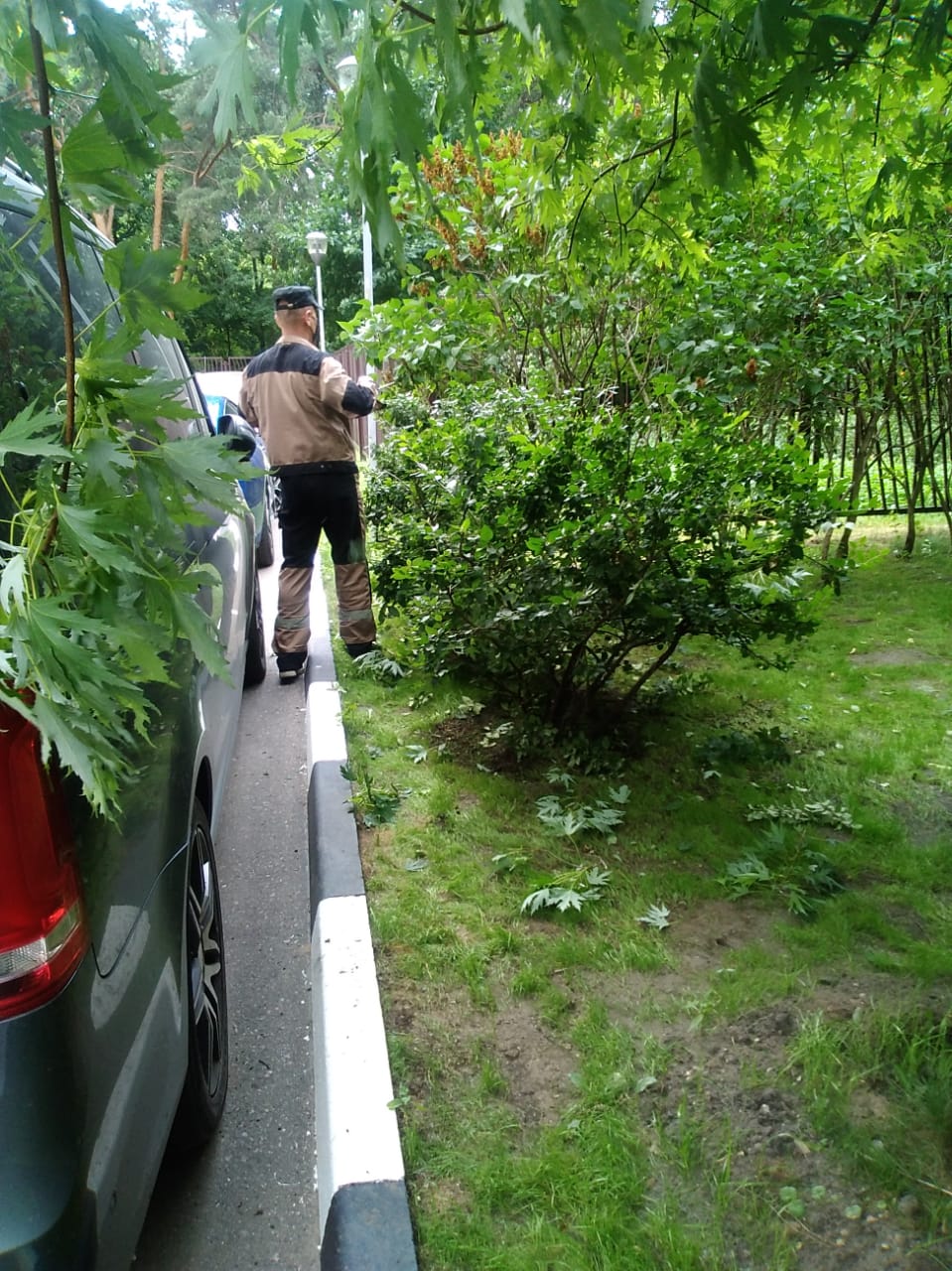 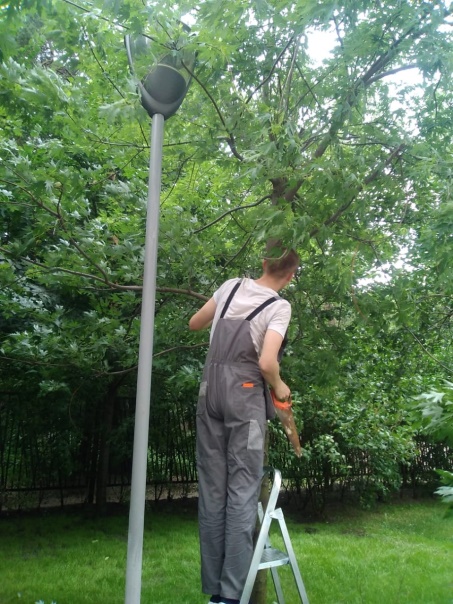 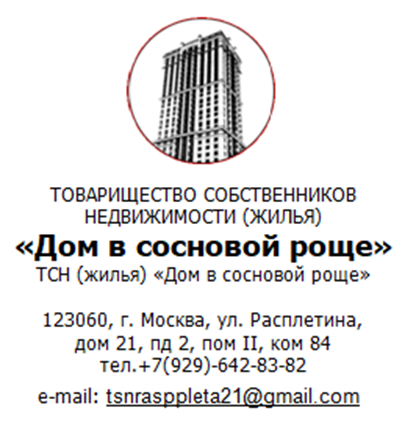 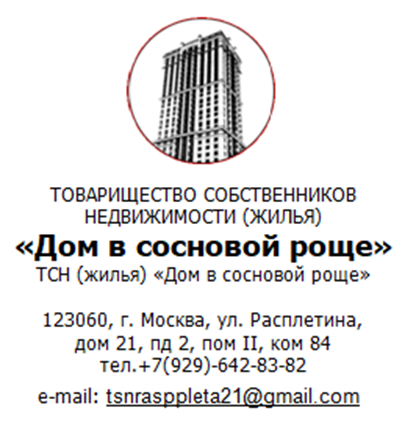 Благоустройство, Озеленение  территории и содержание зеленых насаждений многоквартирного дома
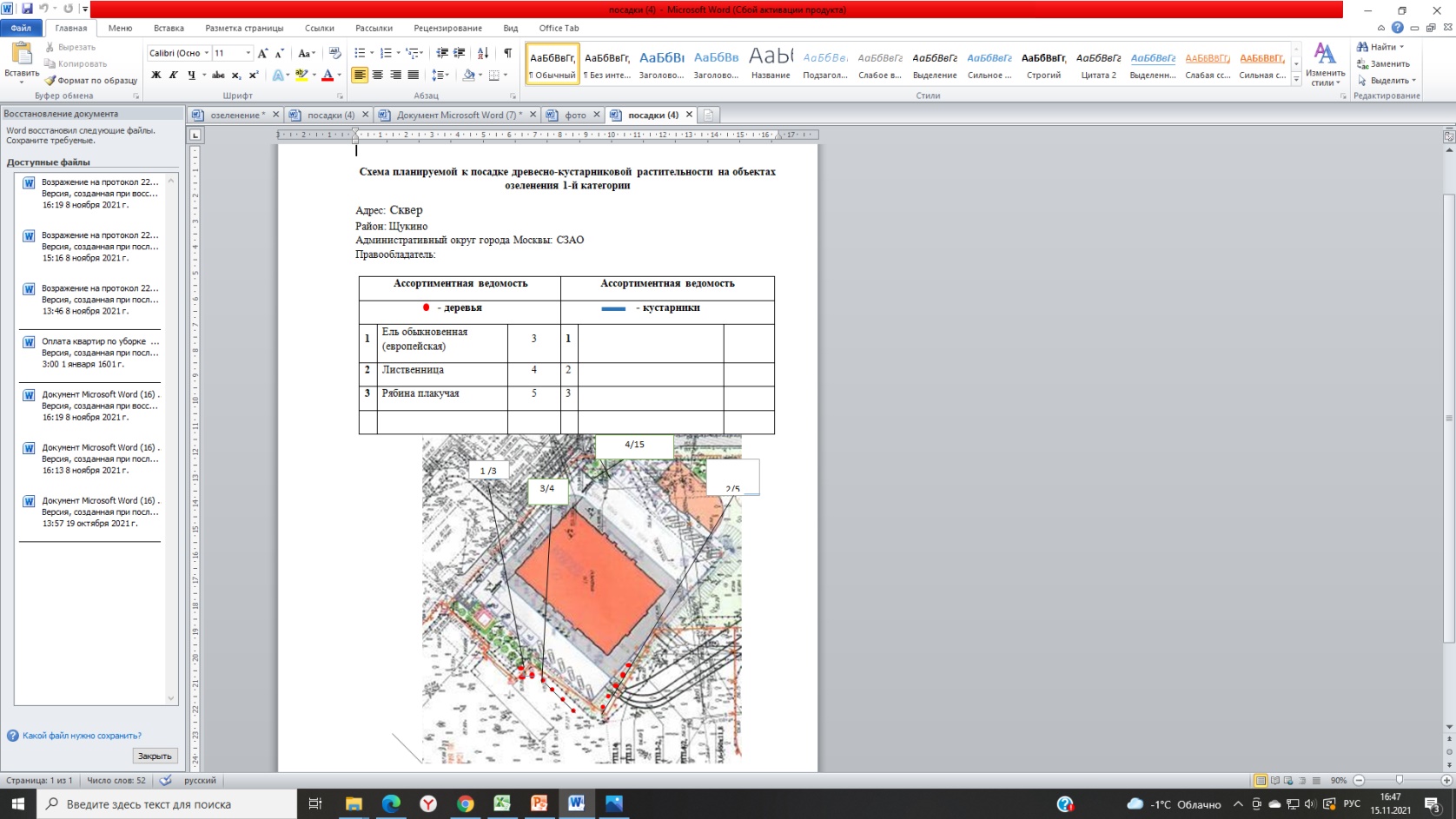 ТСН(ж) «Дом в сосновой роще» обратилось в  ГБУ «Жилищник района Щукино»  по  посадке деревьев в сквере. в рамках акции «Миллион деревьев» Ель обыкновенная (европейская) в количестве 3шт;  Лиственница в количестве 4 шт.; Рябина плакучая в количестве  5 шт.
Получен ответ ГБУ «Жилищник района Щукино»
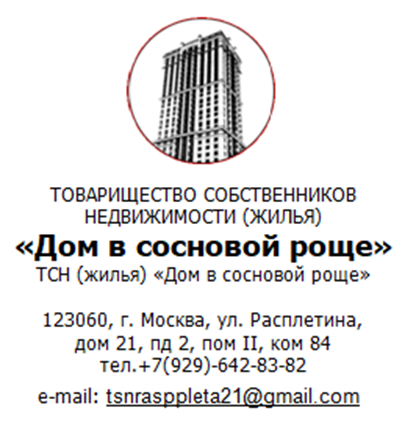 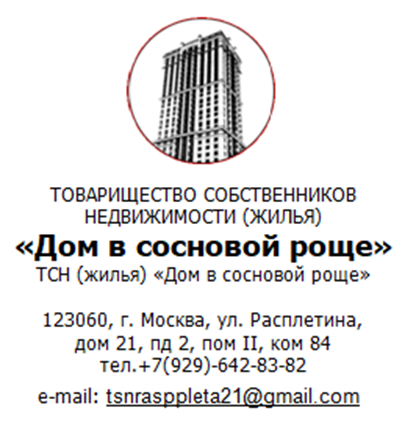 Благоустройство, Озеленение  территории и содержание зеленых насаждений многоквартирного дома
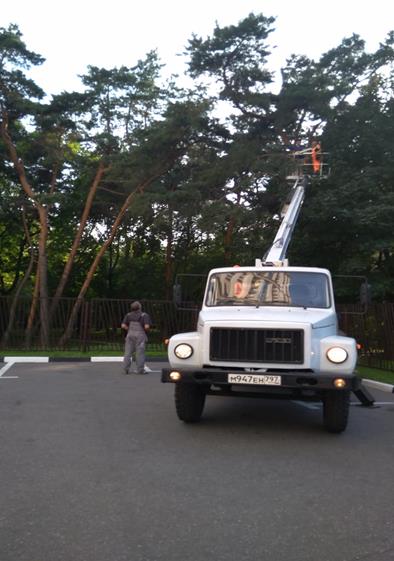 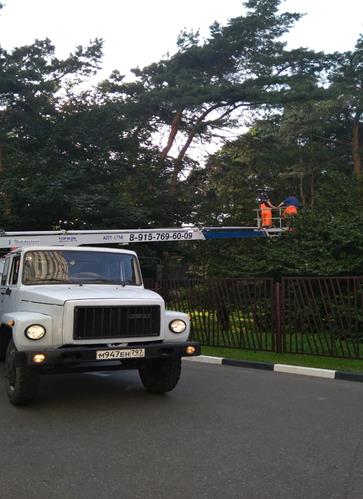 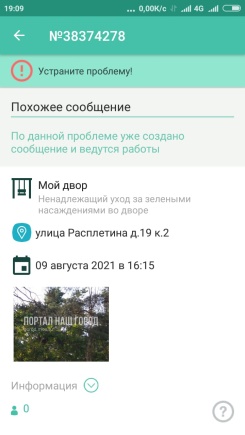 ТСН (ж) отправила обращение на портале «Наш город» по вопросу санитарной обрезке сухих веток в Сосновой роще .
ГБУ «Жилищник района Щукино»
выполнили работы с территории дома по адресу: ул.Расплетина,д.21
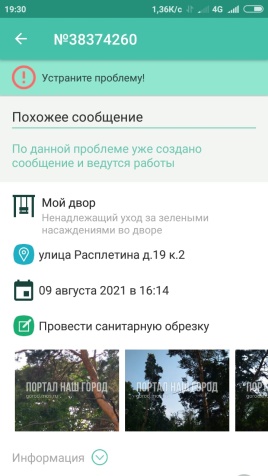 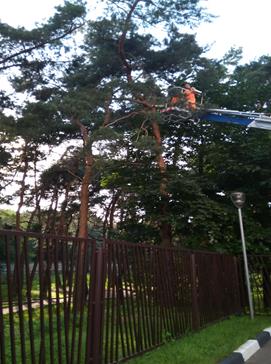 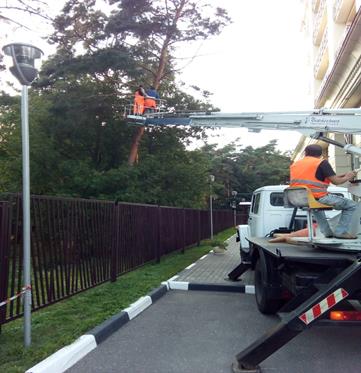 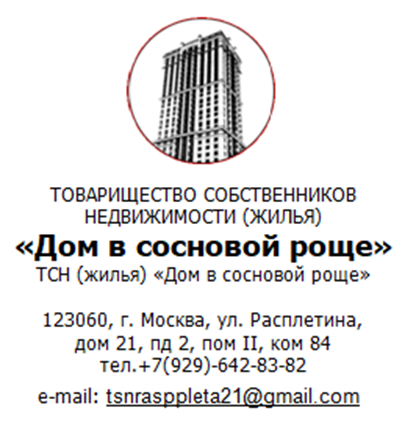 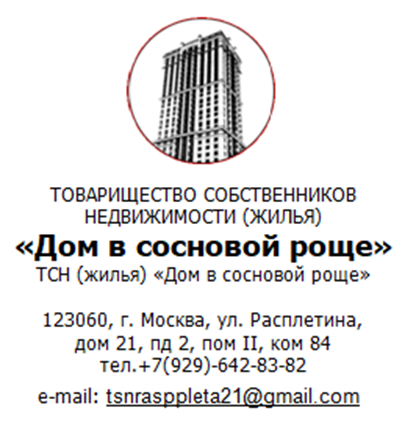 Благоустройство, Озеленение  территории и содержание зеленых насаждений многоквартирного дома
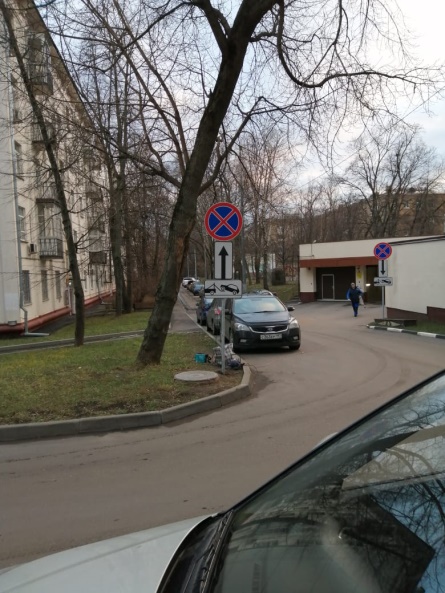 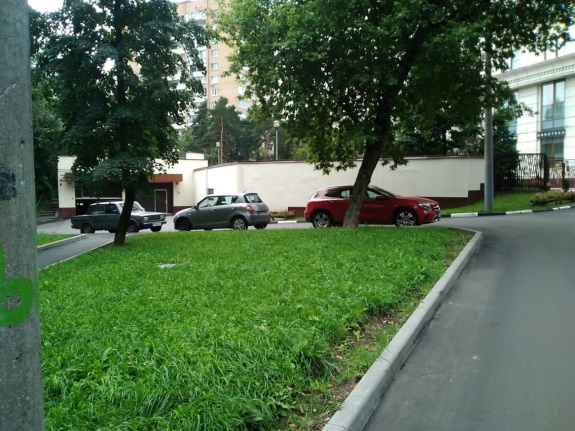 По многочисленным жалоб собственников о затруднении выезда из  паркинга. Для безопасности движения автотранспорта за счёт ТСН(ж) были установлены дорожные знаки. Размещение Установленных дорожных  знаков отправлены в Префектуру для согласования  на заседании Окружной комиссии
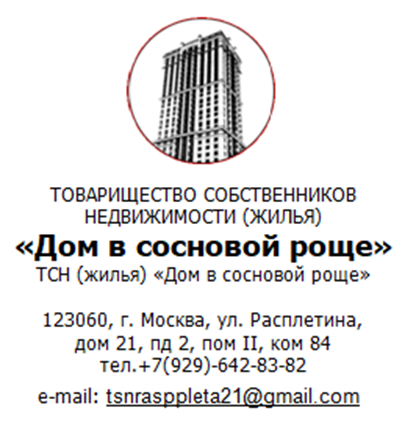 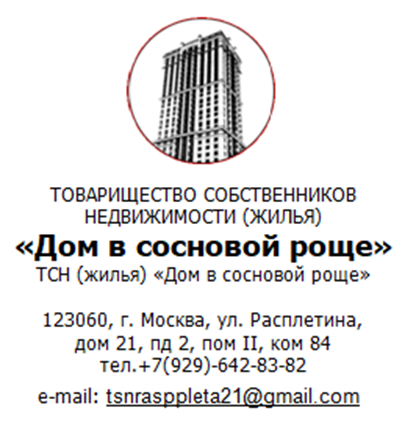 Благоустройство, Озеленение  территории и содержание зеленых насаждений многоквартирного дома
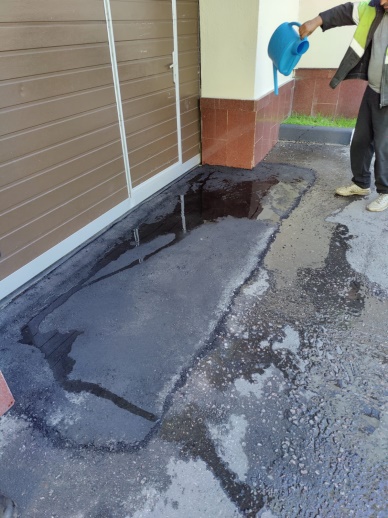 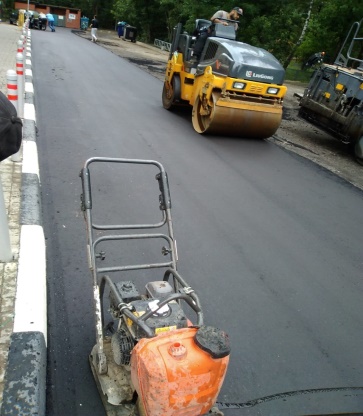 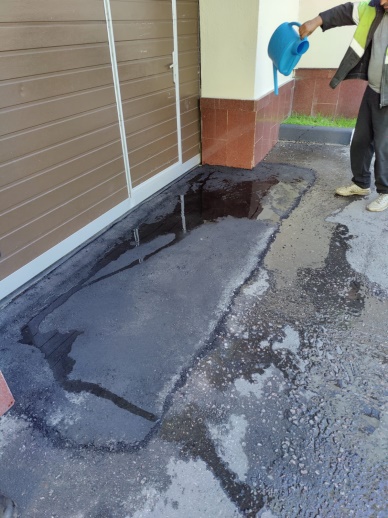 Наступили благоприятные дни для проведения работ по благоустройству и ремонту АБП .  
С момента сдачи многоквартирного дома в эксплуатацию прошло не мало времени и в асфальто - бетонном покрытии (АБП) образовались ямы и трещины. Председатель Правления обратилась в ГБУ  «Жилищник района Щукино» для решения вопроса по ремонту АБП. 
Часть работ были проведены за счет строки « Содержание и ремонт» , а часть в рамках благоустройства района
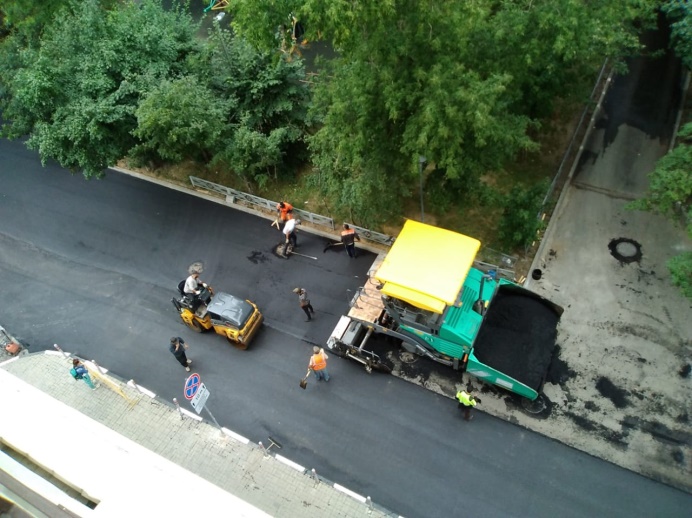 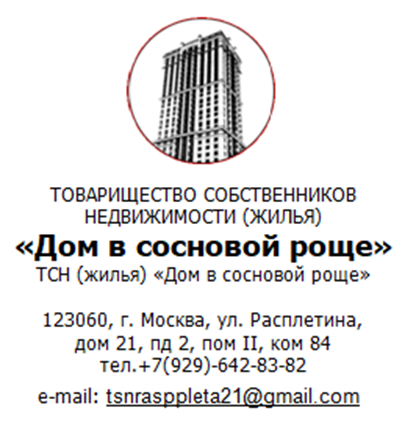 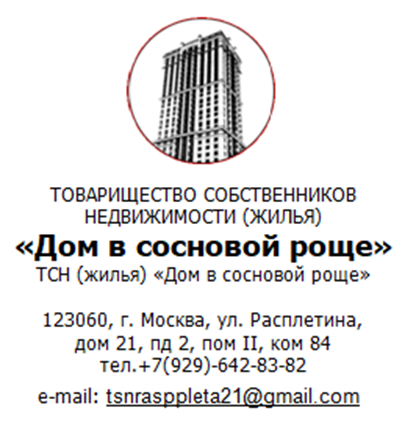 Благоустройство, Озеленение  территории и содержание зеленых насаждений многоквартирного дома
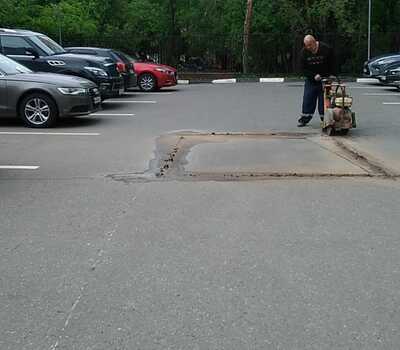 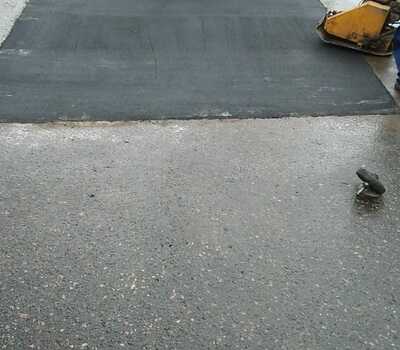 Также в 2021 г. благоустраивался парк в районе улицы Маршала Бирюзова, дома 41 и улицы Расплетина, дома 19, корпуса 2. Зеленая территория с соснами пользуется популярностью у жителей. В то же время ее инфраструктура нуждается в обновлении. Лесной массив приводят в порядок исходя из жестких экологических требований и с учетом пожеланий жителей. Специалисты полностью сохраняют разнообразие лесной растительности. Тропинки сделали из песка и гравия.
Во время благоустройства ремонтировали детские и спортивные площадки, площадки для выгула собак, приводили  в порядок газоны. Зеленая территория стала уютнее. При этом ее экологическое состояние улучшилась за счет грамотного распределения рекреационной нагрузки и потоков пешеходов.
Председатель Правление совместно с активными жителями района и нашего дома принимали активное участие по решению вопросов благоустройства парка в Префектуре СЗАО и Управы района
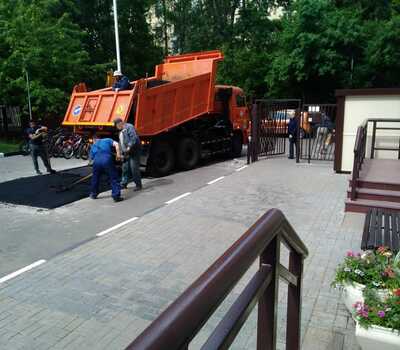 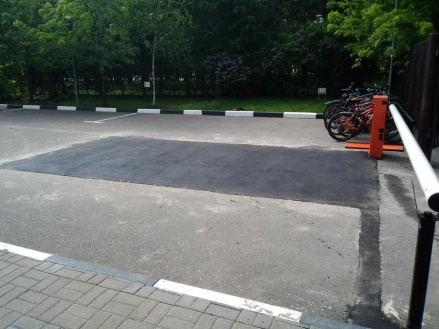 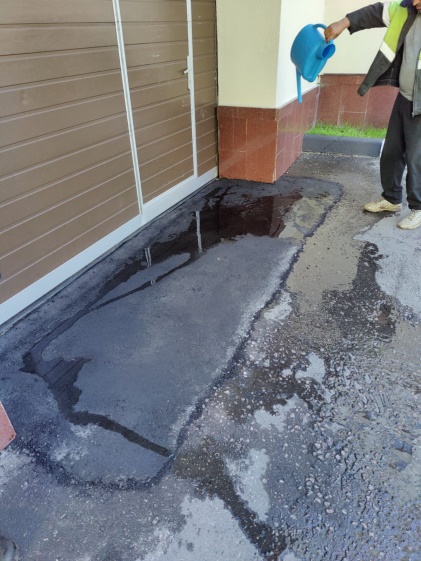 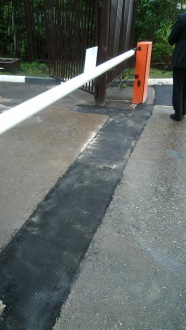 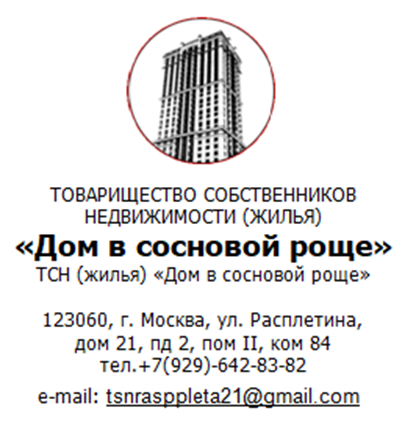 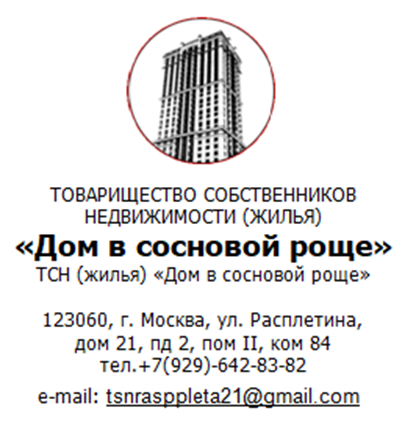 Благоустройство, Озеленение  территории и содержание зеленых насаждений и декорирования в  многоквартирного дома
Профессиональный флорист-дизайнер и декоратор занимается оформлением интерьеров и фасадов домов к Новому году уже больше двух лет! Наш декоратор оформляет L –  Этаж и территорию многоквартирного дома.
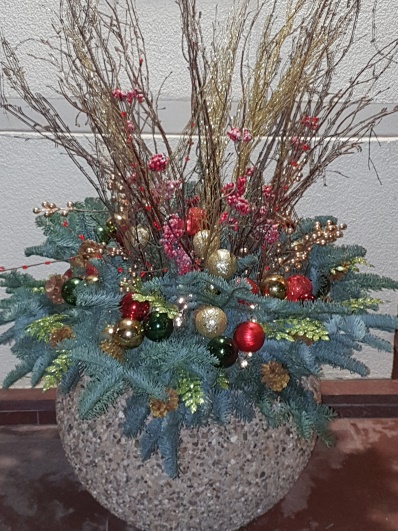 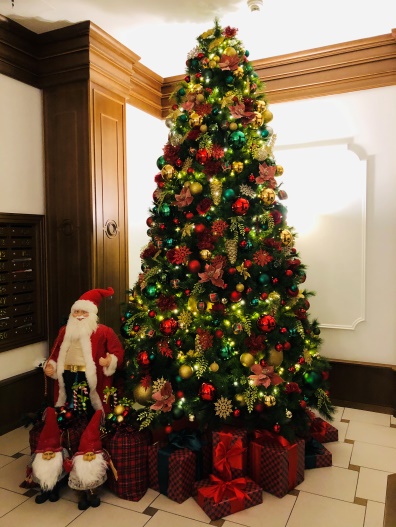 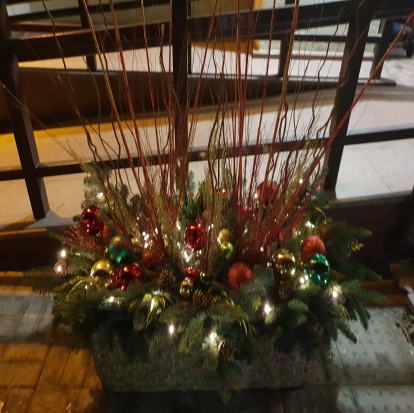 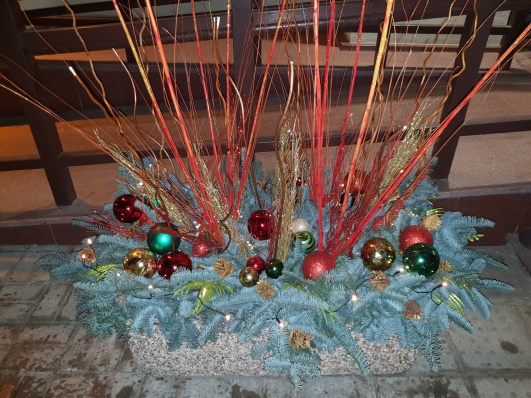 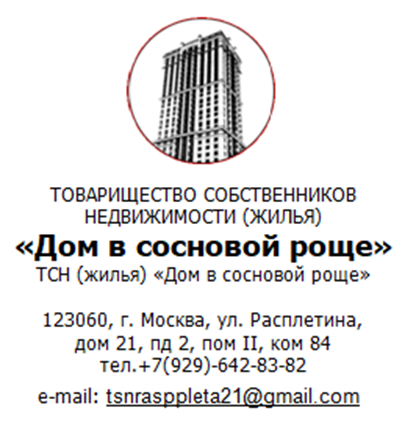 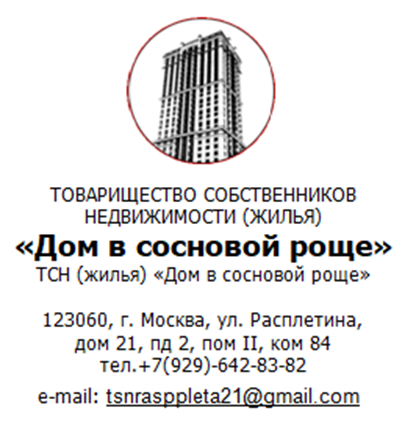 Благоустройство, Озеленение  территории и содержание зеленых насаждений многоквартирного дома
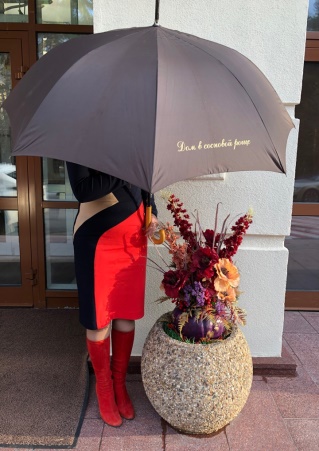 Декоратор –флорист подбирает   по бюджету, срокам и стилю по  сезонам: зимнее, весеннее, летнее и осенние.
  Изготавливает неповторимые для Нас украшения, композиции, декорации, световое оформление - всё, чтобы праздник стал незабываемый!
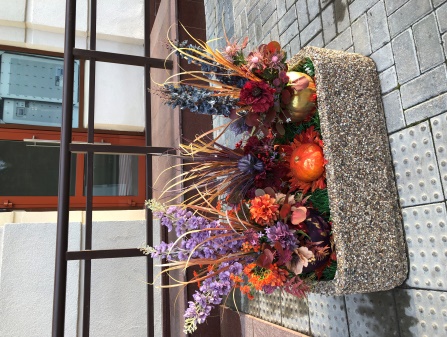 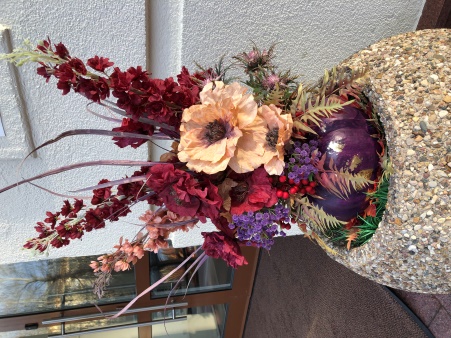 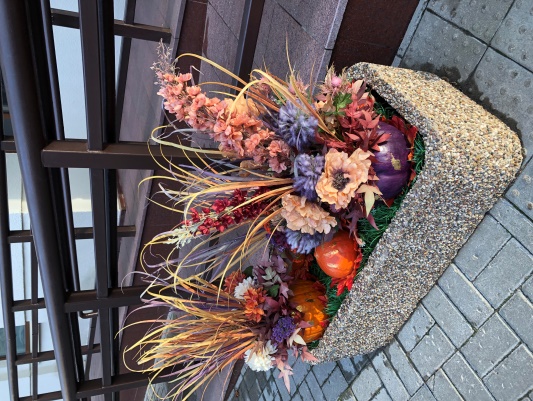 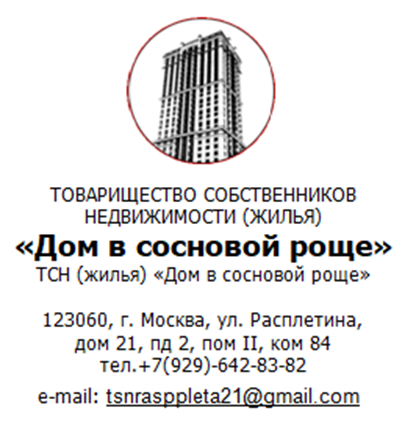 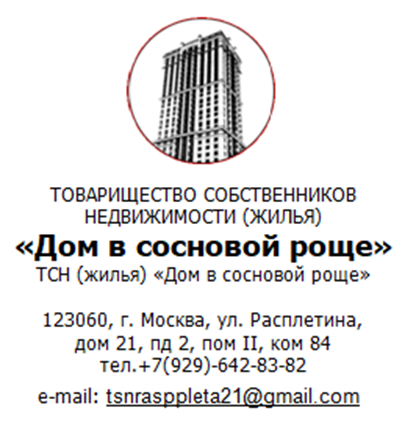 Благоустройство, Озеленение  территории и содержание зеленых насаждений многоквартирного дома
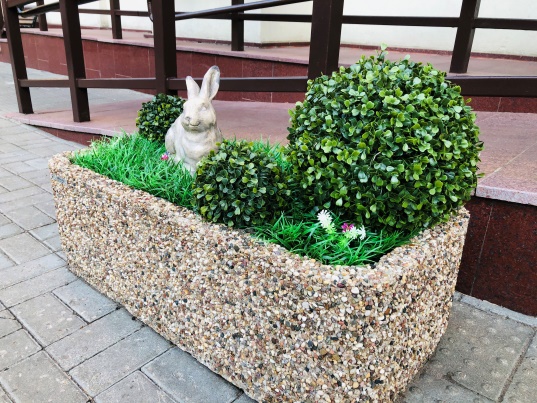 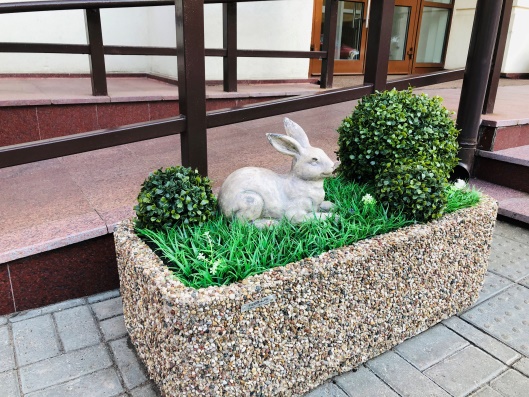 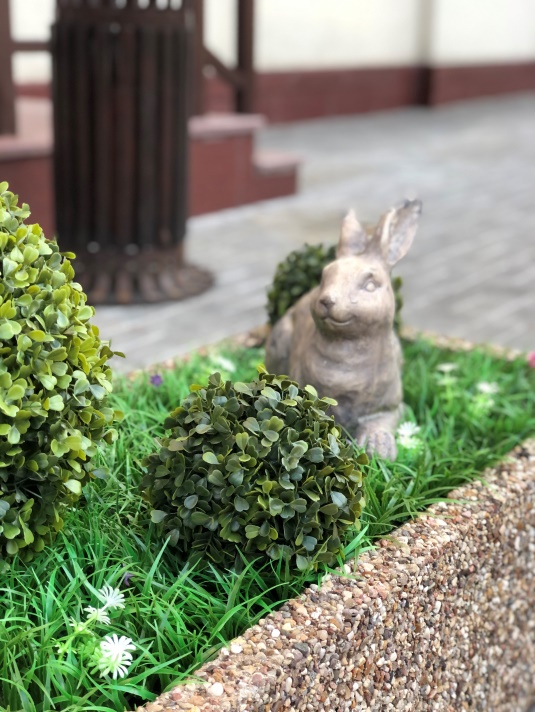 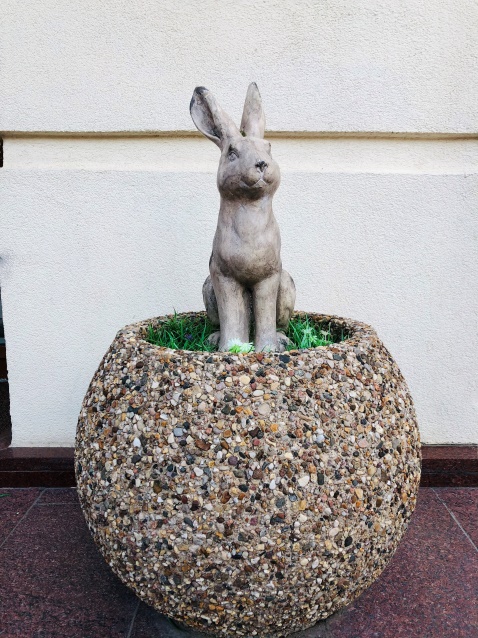 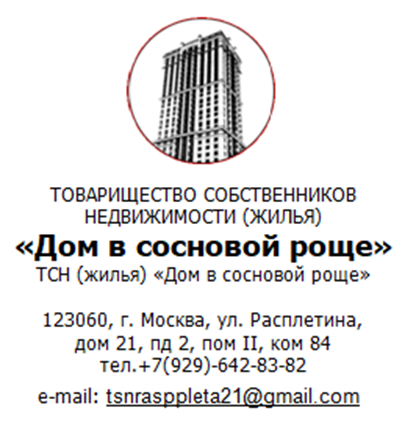